КОСОВСКА БИТКА
БОЈ НА КОСОВУ  ЈЕ БИО НА ВИДОВДАН 28. ЈУНА 1389. ГОДИНЕ.
Српсу војку предводио је кнез Лазар Хребељановић, 
Турску војску предводио је султан Мурат I.
У бици су погинули кнез Лазар и султан Мурат.
КНЕЗ ЛАЗАР
СУЛТАН МУРАТ
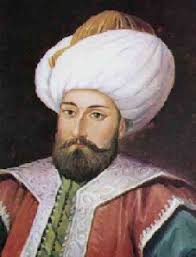 Исход битке није познат, постоји више  верзија. Велика вероватноћа је да је турског султана Мурата убио српски ратник Милош Обилић.